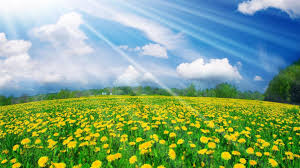 Dear students, welcome to my class
Introduction
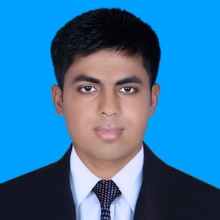 Lesson`s  Identity
Class Nine
Subject: English 2nd Paper
Lesson: Grammar(Completing)
Time : 40 minutes
Teacher`s Identity
        Abul Kashem Miah
      Assistant Teacher(English)
   Shaheed Alauddin High School
  Mirjapur,Pakundia, Kishoreganj
Evaluation Of previous Class
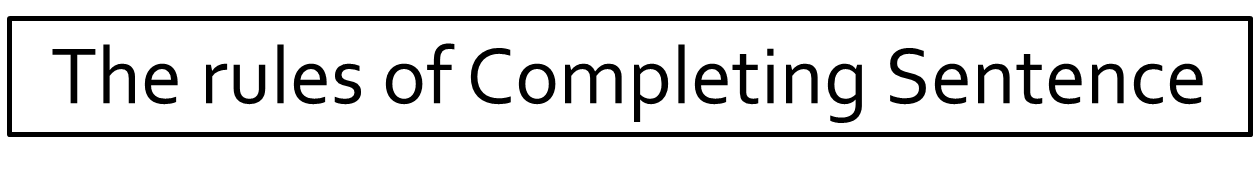 Too……. To : 
Subject+ verb + too+ adj/adv+ to+ Verb (base form)+ extension
Example: 
The man is too weak to walk.
He is too dishonest to speak the truth.
He is too old to work.
He is too silly to solve the math.
Too……….. To: 
Subject+ verb + too + adj/adv + for + personal object+ to +  verb(base form) + extension.
Example: 
The load is too heavy for him to carry.
There was too much snow for us to go walking.
The problem was too hard for them to sovle.
It is too interesting a matter for us to overlook.
Unless(If not): 
Unless + subject + verb + obj+ , Sub+ verb+ obj.
Sub+ verb+ obj+ unless+ sub+ verb+ obj.
Unless you read attentively , you will fail.
He will not shine unless he works hard.
Unless you have good health, you cannot be happy.
Unless he practices English, he can`t learn it well.
Unless you are united, you will not be able to face any crisis boldly.
Though /although :
Though /although + subject + verb+ object,………………………………….
…………………………….. though /although + subject + verb+ object.
Though /although + subject + verb+ object, sub+ verb(according to tense of first clause) + object+ extension.
Or, Subject + verb+ object + extension+ though/although + Subject + verb+ object
Example: 
Though the man is poor, he is large hearted.
He could not catch the bus although he ran fast.
Though cricket is a costly game, it is widely played in our country.
He could not get a job although he had a good educational qualification.
Exercise
Unless you have good health ,………………………………………
The boy is too weak in mathematics ……………………………..
Unless we stand ,…………………………………………….
--------------------- unless you work hard.
Unless you united ,…………………………………..
Unless he  starts at once,……………………………………..
Though Bangladesh has limited natural resources,…………..
Although the slum dwellers do hard lobour from dawn to dusk,…….
Though lost wealth can be regained by hard work, lost time………….
…………though he did not do hard labour.
Home work
Revision of  the above rules.
Practice of the given examples
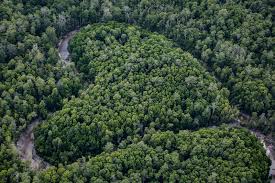 See you again. Good by.
Thanks all.